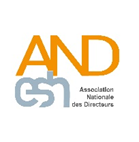 Immeuble BPCE (Caisse d’Epargne)50 Avenue Pierre Mendès France75013 PARIS
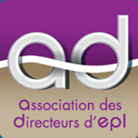 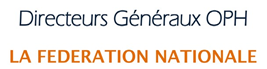 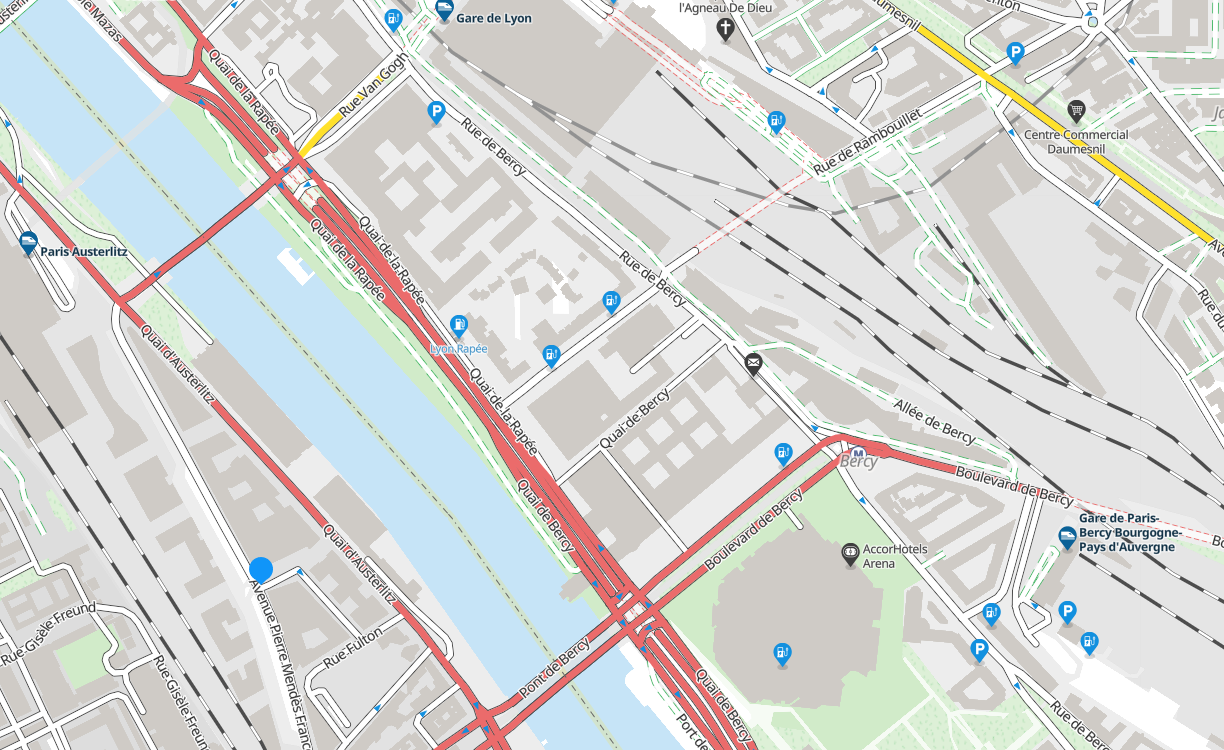 I N V I T A T I O N
5ème Rencontre Nationale des Directeurs Généraux
Mercredi 1er juin 2022
La financiarisation du logement social est-elle irrémédiablement engagée ?
Perspectives HLM – le calme avant la tempête ?
Immeuble BPCE
Accès métro : Lignes 6, 7, 10 et 14
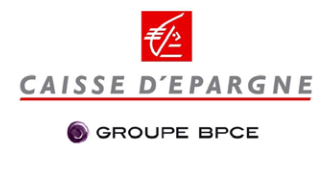 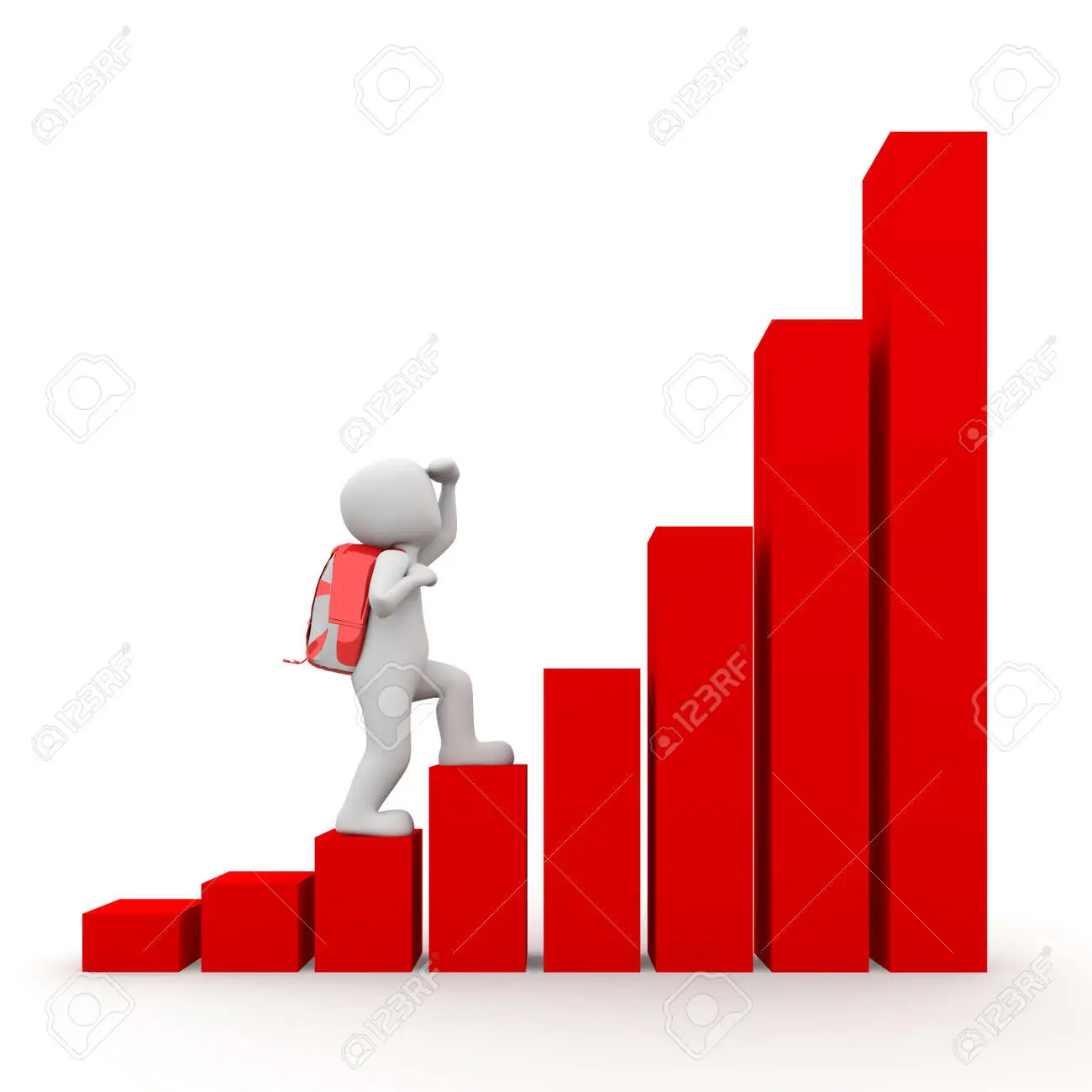 Perspectives
Immeuble BPCE (Caisse d’Epargne)50 Avenue Pierre Mendès France75013 PARIS
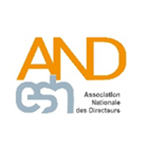 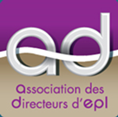 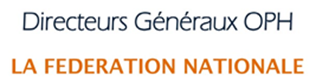 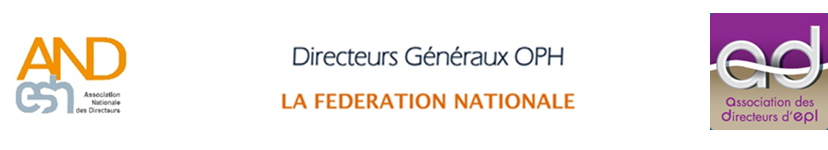 La financiarisation du logement social est-elle irrémédiablement engagée ?Perspectives HLM – le calme avant la tempête ?
9 h 30   Café d’accueil
16 h Fin des travaux
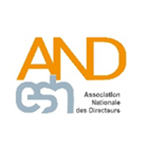 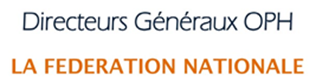 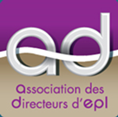 Coupon-réponse
5ème rencontre Nationale des Directeurs Générauxle mercredi 1er juin 2022 à 
NOM……………………………………………………………………….Prénom…………………………………………
SOCIETE…………………………………………………………………………………………….………………………….
Téléphone ou mail ……………………………………………..………………………………………………………..
                            Participera	                            Ne participera pas
Bulletin d’inscription à retourner au plus tard le 16 MAI accompagné de votre règlement de 75 € par personne à l’ordre de la Fédération Nationale des Directeurs d’OPH  à  la FNDOPH – HABITAT 76 – 144 BD DE STRASBOURG – 76000 LE HAVRE